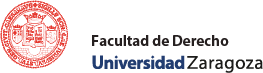 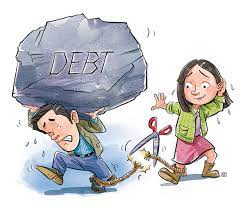 Lección 7
Familia.
El consorcio conyugal: 
El pasivo
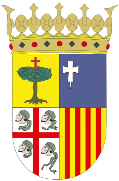 ©cbayod
1
©cbayod
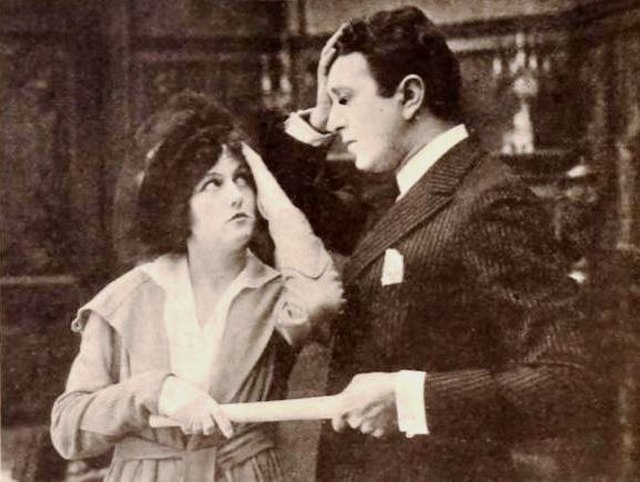 Consideraciones generales
2
©cbayod
El art. 218; 219.2.3; 220 y 226.2.b CDFA
Pasivo definitivo.
Consideraciones generales.
Cargas del matrimonio: 218.1.a) [art. 187 CDFA]
Especialidad: 220.2 y 189 CDFA.
Cargas usufructuarias: art. 218.1.b.c) CDFA
Alimentos legales y gastos de crianza de hijos no convivientes: art. 218.1.d) CDFA
Ejercicio de actividades útiles o beneficiosas: art. 218.1. e) CDFA
Daños a terceros: art. 218.1. f) CDFA
Enumeración: art. 218 CDFA
Requisitos: art. 218.2 CDFA
Buena fe y diligencia
Responsabilidad:
Deudas de cargo del patrimonio común
(pasivo definitivo)
Externa: art. 220. 1 CDFA
Interna: art. 221 CDFA
3
©cbayod
Provisional [arts. 219.1 CDFA]
Definitiva: [219.2 y 3 CDFA]
Si es del art. 218.1 CDFA, aún contraída solo por uno, [el 3ª debe probar que es deuda común, no basta la su buena fe]
Contratan ambos, aun no siendo deuda común del 218 CDFA.[Internamente la deuda puede ser privativa]
Reintegro: art.226.3 b) CDFA
Consideraciones generales
Deudas de gestión: art. 219.1 a) CDFA
Daños a terceros: art. 219.1.b) CDFA [internamente: art. 218.1.f CDFA]
3º buena fe: bienes comunes ilimitadamente (externa)
Regulación: art. 541 Lec. [arts. 538 y 556 Lec
Ejecución singular: art. 541.2 Lec. y 225 CDFA.
Concurso de acreedores: art. 33.2, 47, 125, 192-197, 251 y 486 y ss. TRLC
Derecho expectante de viudedad: art. 281.1 CDFA.
Responsabilidad de los bienes comunes frente a terceros (externa-provisional)
Ejecución sobre los bienes comunes:
4
©cbayod
Responsabilidad de los bienes privativos
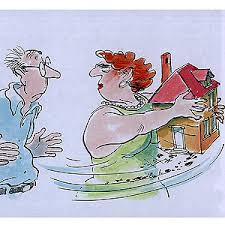 ©cbayod
5
Responsabilidad por adquisición de bienes comunes
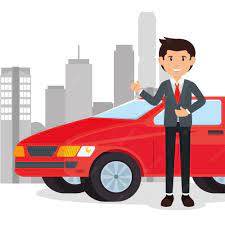 6
©cbayod
Concepto y regulación:
Ejecución de bienes comunes:
Deudas privativas:
Responsabilidad: art. 224 CDFA
arts. 223 a 225 CDFA
≠ 218 CDFA, por uno sólo
Anteriores al consorcio
Sucesiones y donaciones
Art. 225 CDFA
Ejecución singular: art. 541.3 Lec.
Liquidación sin disolución
Disolución y liquidación.
Concurso de acreedores:  TRLC
Derecho expectante de viudedad: art. 281. 2 CDFA
Bienes privativos
Subsidiariamente: comunes
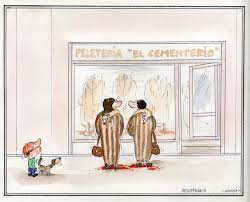 Responsabilidad por deudas privativas
7
©cbayod
Reintegros y reembolsos
Reintegro: art.  226.2 CDFA
Confusión
Pago de deudas comunes
Reembolso: art. 226.2 CDFA
Adquirir bienes privativos (art. 215 CDFA)
Pago de deudas privativas
La regla general: art. 226.1 CDFA
Indemnización por daños al patrimonio común: art. 226.4 CDFA
Pago y liquidación: art. 226.5 CDFA
La regla: liquidación del consorcio
Antes: pacto o justa causa
8
©cbayod
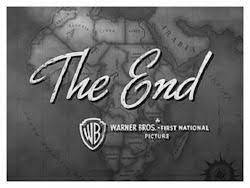 Carmen Bayod 
Catedrática de Derecho civil
©cbayod
9